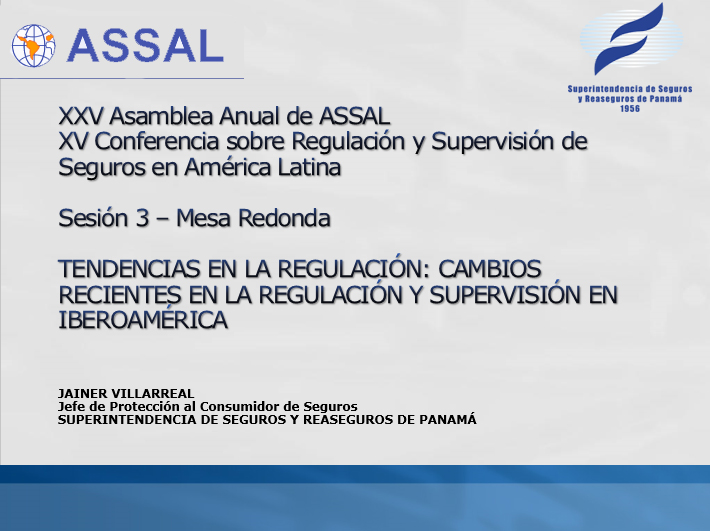 OBJETIVOS
Fortalecer la capacidad operativa y administrativa de la Superintendencia de Seguros y Reaseguros (SSRP).

Actualizar las normas financieras y sistemas operativos de las aseguradoras.

Equiparar a la SSRP con los otros organismos de supervisión del sector financiero nacional e internacional.
EVOLUCIÓN NORMATIVA
Cambios Recientes en Regulación y Supervisión
Cambios Recientes en Regulación y Supervisión
Cambios Recientes en Regulación y Supervisión
Cambios Recientes en Regulación y Supervisión
Cambios Recientes en Regulación y Supervisión
[Speaker Notes: LOS SEGUROS OBLIGATORIOS, DIVERSOS CANALES DE COMERCIALIZACIÓN Y LA EDUCACIÓN AL ASEGURADO FOMENTAN Y DESARROLLAN EL MERCADO ASEGURADOR.]
NUEVOS PROCESOS DE CONTROL Y  SUPERVISIÓN DE LAS COMPAÑÍAS DE SEGUROS
TOMA DE CONTROL
ADMINISTRATIVO Y OPERATIVO
BENEFICIOS DIRECTOS
Ente regulador de seguros fortalecido
Autonomía.
Recursos financieros adecuados.
Supervisión profunda y preventiva.
Cumplimiento de los derechos del asegurado.
Herramientas efectivas de medición y control de las Reservas e Inversiones.
Desarrollo adecuado del concepto de margen de solvencia y del requerimiento de capital.
Combate la morosidad en el sector. 

Fortalecimiento y crecimiento del mercado
Mayor penetración del mercado.
Elección de disminución de las tarifas.
Establecimiento de nuevos canales y estipulaciones para la comercialización de los productos de seguros.
[Speaker Notes: LA SITUACIÓN ESTRATÉGICA DEL MERCADO ASEGURADOR HACE QUE SU BUEN FUNCIONAMIENTO SEA ESENCIAL PARA LA ACTIVIDAD ECONÓMICA DEL PAÍS.]
Reglamentación Ley 12 de 2012
ASPECTOS RELEVANTES
Rige la relación contractual entre aseguradoras, corredores, agencias y              empresas comerciales en la venta de productos de seguros
ACUERDO No. 11  Canales de Comercialización Alternativos de Seguros
ASPECTOS RELEVANTES
GRACIAS POR SU ATENCIÓN
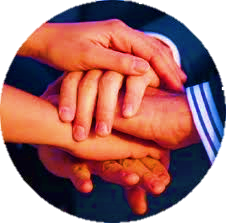 JAINER VILLARREAL
j.villarreal@superseguros.gob.pa
www.superseguros.gob.pa